37th India Fellowship Seminar  June 2022
IAI Disciplinary Process
www.actuaries.org
1
IAI Disciplinary Process
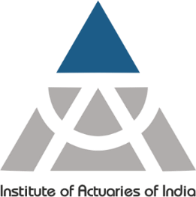 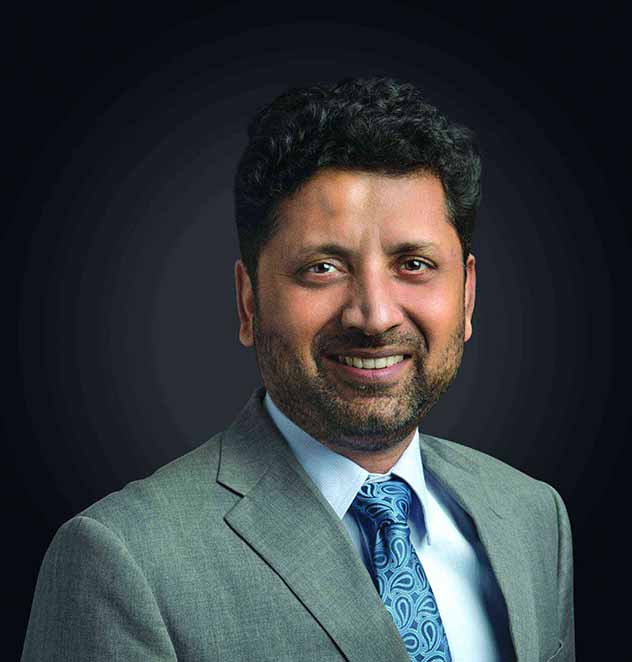 Anil Kumar Singh
Member, Disciplinary Committee & Professionalism Committee, IAI
www.actuariesindia.org
Disciplinary Framework
Agenda:
Profession and Legislation
Disciplinary Committee (“DC”)
Powers of Council
Appellate Authority
Miscellaneous
Q & A
Disciplinary Framework
Agenda:
Profession and Legislation
Disciplinary Committee [DC]
Powers of Council
Appellate Authority
Miscellaneous
Q & A
What is a Profession?
A Profession is a disciplined group of individuals who adhere to ethical standards and who hold themselves out as, and are accepted by the public as possessing special knowledge and skills in a widely recognised body of learning derived from research, education and training at a high level, and who are prepared to apply this knowledge and exercise these skills in the interest of others.
Australian Council of Professions, 2003
What is a Profession?          …..2
It is inherent in the definition of a Profession that a code of ethics governs the activities of each Profession.  Such codes require behaviour and practice beyond the personal moral obligations of an individual.  They define and demand high standards of behaviour in respect to the services provided to the public and in dealing with professional colleagues.  Further, these codes are enforced by the Profession and are acknowledged and accepted by the community.
Australian Council of Professions, 2003
Legislation - IAI
Members need to know thoroughly, and comply with:

Provisions of the Actuaries Act, 2006*
Professional Conduct Standard
Actuarial Practice Standards
Guidance Notes
Rules and Regulations and Directions

Ignorance is not excused!
* In particular, read Section 31 and the Schedule
Disciplinary Framework
Agenda:
Profession and Legislation
Disciplinary Committee [DC]
Powers of Council
Appellate Authority
Miscellaneous
Q & A
Disciplinary Process - Example
https://www.youtube.com/watch?v=CEhcFJ10Jhk&feature=emb_title
Disciplinary Committee
Formed under Section 26 of the Actuaries Act 2006
Actuaries (Procedure of Enquiry of Professional and Other Misconduct) Rules, 2008 lays down detailed procedure for dealing with complaints/information
Disciplinary Committee, Prosecution Director and Appellate Authority have powers of Civil Court (Section 28 of the Actuaries Act 2006)
Key aspects
Prima facie opinion of Prosecution Director
Possible hearing calling upon defendant, complainant, witnesses and PD
Arrives at a finding (guilty or not)
Sends report to the Council
Disciplinary Framework
Agenda:
Profession and Legislation
Disciplinary Committee [DC]
Powers of Council
Appellate Authority
Miscellaneous
Q & A
Council
If satisfied with the DC report and finds member guilty
Give the member a reasonable opportunity of being heard
If found guilty – reprimand / remove temporarily / remove permanently / penalty not exceeding Rs 5 lacs
Send it back to the DC if not satisfied with the report
If disagrees with the findings of the DC – appeal to the Appellate Authority itself or direct the PD to do so
Sections 29 and 30 of the Act
Disciplinary Framework
Agenda:
Profession and Legislation
Disciplinary Committee [DC]
Powers of Council
Appellate Authority
Miscellaneous
Q & A
Appellate Authority
Any member of the Institute aggrieved by any order  of the Council imposing on him any of the penalties  referred to in section 30, may, within 90 days of the  date on which the order is communicated to him,  prefer an appeal to the Authority:

Provided that the Authority may entertain any such  appeal after the expiry of the said period of 90  days, if it is satisfied that there was sufficient  cause for not filing the appeal in time.
Section 36 of the Act
Appellate Authority
The Authority may, after calling for the records of any  case, revise any order made by the Council under  Section 30 and may-
confirm, modify or set aside the order;
impose any penalty or set aside, reduce or enhance the penalty imposed by the order;
remit the case to the DC for such further inquiry as  the Authority considers proper in the circumstances  of the case; or
pass such other order as the Authority thinks fit:  provided that the Authority shall give an opportunity  of being heard to the parties concerned before  passing any order.
Section 36 of the Act
Disciplinary Framework
Agenda:
Profession and Legislation
Disciplinary Committee [DC]
Powers of Council
Appellate Authority
Miscellaneous
Q & A
Miscellaneous
The Council publishes the disciplinary cases in its  website, and/or the Actuary India Magazine,  being member of the International Actuarial  Association. The purpose includes educating the  members on how to act professionally and not to  commit such mistakes.
Anonymous complaints are not entertained.
Members can be charged in relation to matters  other than professional misconduct.
Conclusion
The process is in existence to protect  the public and the integrity of the actuarial  profession.
The process is documented in the legislation and must be followed.
Every member is a brand ambassador of the profession. There is thus a huge responsibility on every member to follow the standards in letter and spirit.
When in doubt consult another member with relevant experience before it is too late.
It is worth reading past cases of IAI and other actuarial bodies.
Disciplinary Framework
Agenda:
Profession and Legislation
Disciplinary Committee [DC]
Powers of Council
Appellate Authority
Miscellaneous
Q & A